Tietopalvelu ja tiedonlähteet Kirjastot.fi
Nina Granlund, 5.5.2021, 
nina.granlund@hel.fi
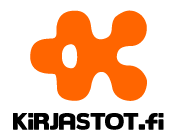 Kirjastot.fi Tiedonhaun opastus
Tietopalvelun ja tiedonhaun avuksi
Tietopalvelun muistilista
Kirjastot.fi:n Tiedonhaun opastus sisältää perusopastuksen tiedonhakuun. Muista erityisesti osat:
1. tiedonlähteen arviointi
2. tiedonhaun aloituspaikat aiheen mukaan
3. tietokantoja ja erikoishakemistoja
4. musiikkitiedonhaun avuksi (Musiikkikirjastot.fi)
Tiedonlähteet Kirjastot.fi:ssä
Usea Kirjastot.fi:n palvelu on luotu nimenomaan tiedonlähteeksi sekä yleisölle että kirjastossa työskenteleville.
Makupalat.fi: tiedonhakuun ja tietopalvelun lähteiksi soveltuvia, valikoituja verkkoaineistoja.
Kirjasampo ja Sivupiiri (lasten ja nuorten kirjallisuus): kaunokirjallisuuden sisältöjä avaava palvelu, myös kirjailijatietoa.
Kysy kirjastonhoitajalta: lähes 50 000 valmista tietopalveluvastausta aiheesta kuin aiheesta.
Makupalat.fi
Makupalat.fi
Makupalat.fi: tiedonhakuun ja tietopalvelun lähteiksi soveltuvia, valikoituja verkkoaineistoja.
Etusivun yläreunassa voi seurata uutta verkkomateriaalia.
Hakutapoja on monia: selaus, yleishaku hakulaatikossa etusivun yläreunassa, tarkka haku, asiasanasto, julkaisijat, ykl-luokat.
Makupalat.fi
Etusivun hakulaatikkoon voi tehdä sanahaun kirjoittamalla hakusanan ja painamalla hakunäppäintä tai enteriä. Laatikkoon voi myös kirjoittaa sanan alkua, jolloin saa alasvetovalikkoon ehdotuksiksi kategorioita, asiasanoja sekä linkkien otsikkoja. Haun tulosta voi rajata oikeasta reunasta tarjolla olevilla vaihtoehdoilla, asiasanoilla, kielellä, luokalla, julkaisijalla.
Esimerkiksi haku asiasanalla terveys (103 osumaa) voidaan rajata asiasanalla koululaiset, jolloin jää 5 osumaa. Tarkka tulos voidaan etsiä myös tarkalla haulla terveys AND koululaiset.
Makupalat.fi
Julkaisija-listauksen kautta hakeminen hyödyttää, jos halutaan selata  julkaisijan, esim. Tulli, Ruokavirasto tms. kaikkia julkaisuja Makupalat.fi:ssa.
 YKL-listausten avulla etsiminen tuo helposti esiin verkkomateriaalia täydentämään aineistokokoelman hakutulosta. 
Kokoelmat: toimituksen kokoamia sisältöjä eri näkökulmista; esim. Ilmastonmuutos.
Selauksessa kategorioiden ylimmät otsikot sisältävät toimituksen suositukset aiheesta.
Kysy kirjastonhoitajalta
Kysy kirjastonhoitajalta
Kysy kirjastonhoitajalta –vastaukset: Selaus, sanahaku, asiasanalistaus. Sanahaulla saa laajemman tuloksen, mutta mukaan mahtuu myös aineistoa, joka ei välttämättä ole relevanttia.
 Esim. haku juusto tuo enemmän kysymyksiä näkyviin, mutta asiasanalistauksen kautta tehty haku juusto on tarkempi.
Ongelma on, että kaikki vastaajat eivät asiasanoita vastauksiaan.
Kokoelmat: toimituksen valikoimia kysymyksiä ja vastauksia aiheittain.
Kirjasampo ja Sivupiiri
Kirjasampo ja Sivupiiri
Kirjasampo ja Sivupiiri (lasten ja nuorten kirjallisuus): kaunokirjallisuuden sisältöjä avaava palvelu, myös kirjailijatietoa.
Sanahaku esim. Westö Kjell, tai asiasana arktinen alue, 
Asiasanakenttiin kohdistuva haku, esim. tapahtumapaikka arktinen alue Hae tuloksesta arktinen alue teos, jossa tapahtumapaikkana on arktinen alue ja klikkaa sanaa.
Genrelistat, esim. fantasiakirjallisuus
Kirjahyllyt, esim. 3. luokkalaisille lukemista
Kansikuvahaku, esim. lila kansi, jossa on myrskykuva
Kirjastokaista, kirjallisuus ja kirjailijahaastattelut
Musiikkikikirjastot.fi ja Fono.fi
Musiikki
Musiikkikirjastot.fi:n blogit:
Levyhyllyt avaa musiikin sisältöjä albumi kerrallaan 
Musiikki kuuluu kaikille blogissa julkaistaan musiikkikirjastojen palveluihin läheisesti liittyviä kirjoituksia, haastatteluita, henkilökuvia, levyuutuuslistauksia.
Fono.fi sisältää Yle Arkiston äänitteet, monipuoliset kuvailut ja hakutavat: tekijähaku, aihehaku, kappalehaku, tarkennettu haku.
Esim. Kuka kirjoitti sanat Merja Rantamäen biisiin Jossain, tarkennettu haku nimi Jossain, esittäjä Merja Rantamäki.
Esimerkkejä
Esimerkkejä tiedonhausta Googlessa ja Kirjastot.fi:n tiedonlähteistä